Market Vs Index Protected Strategy
100K Retirement in the Market
73,205
89,302
55K
60,500
98,233
65,550
50K
81,184
118,861
108,056
100K Retirement in the Indexed Protected Strategy
146,410
177,156
110K
121,000
194,871
133,100
100K
161,051
235,794
214,358
Example Only
Questions & Answers
What can we help you with?
What can we compare for you?
What questions can we answer for you?
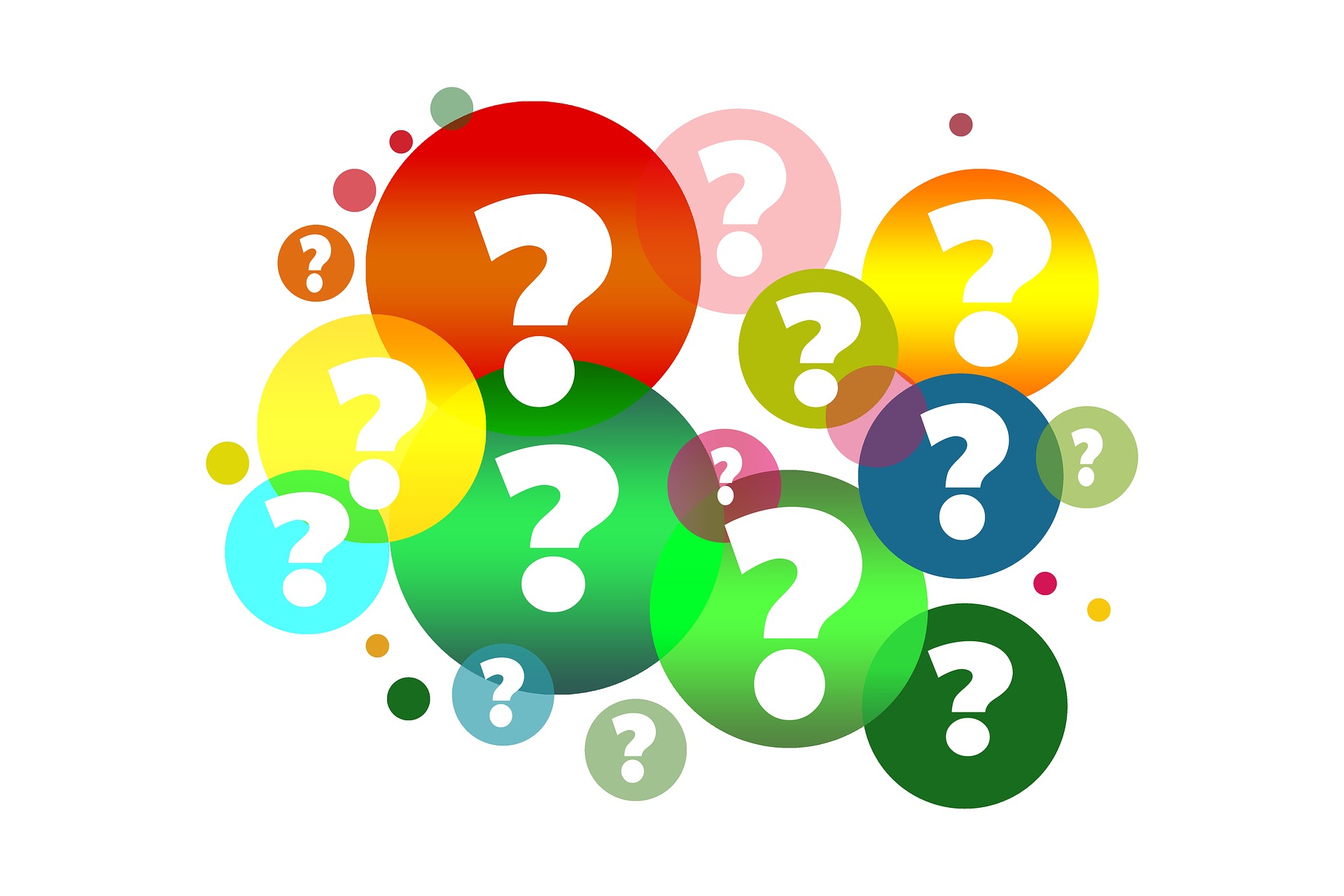